innerwheel.se
Lathund för att titta på sidan. Inte logga in. 
Öppen för alla.
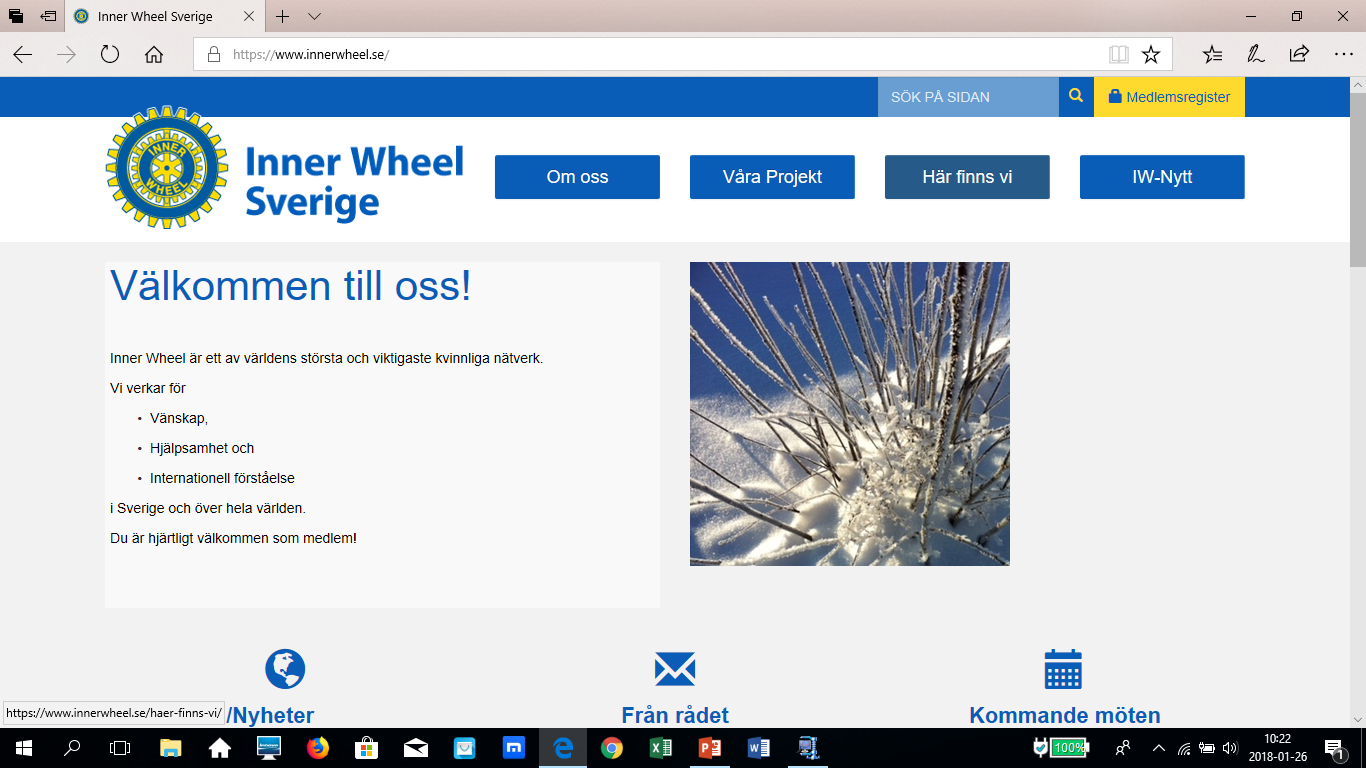 Gå in på https://www.innerwheel.se/
För att titta på Katrineholmsklubben, klicka på ”Här finns vi”.
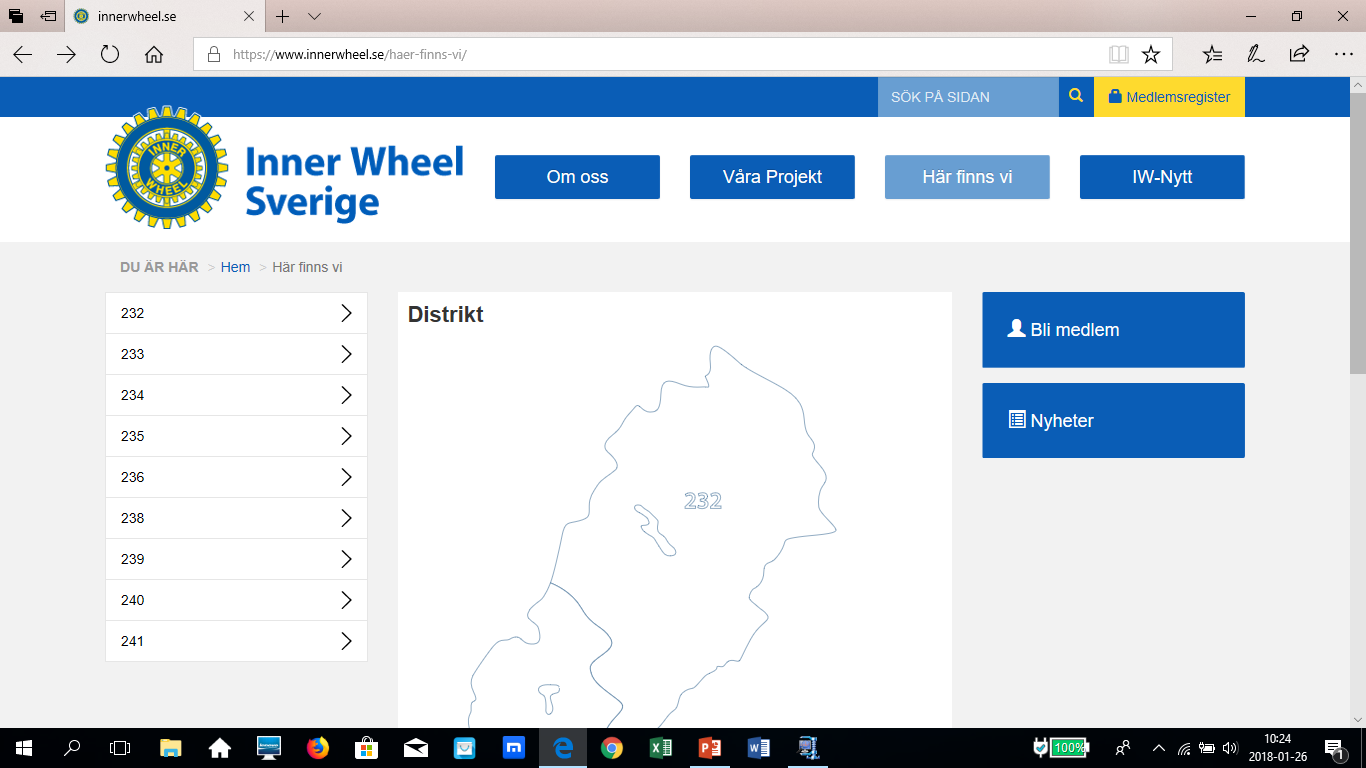 Klicka på distrikt ”235”.
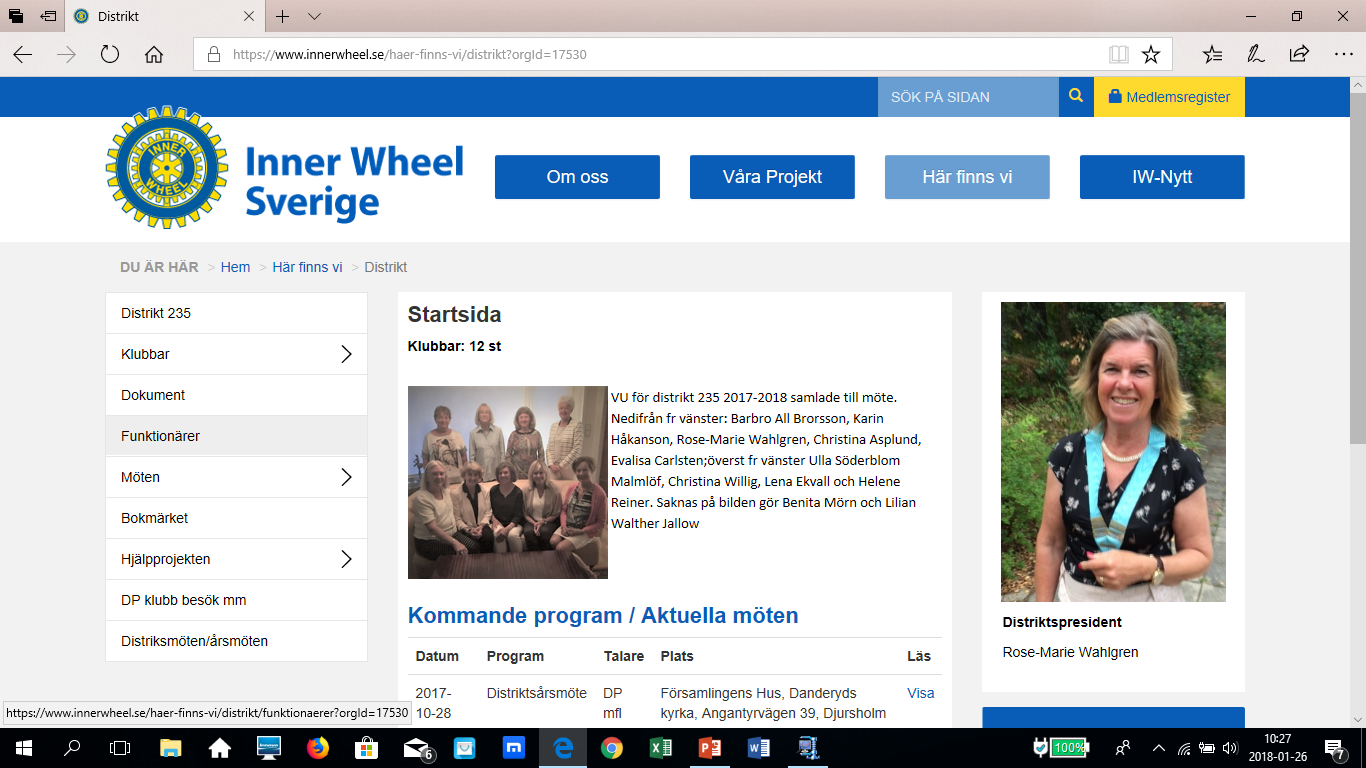 Klicka på ”Klubbar”. OBS! Viktigt att klicka på pilen. Då kommer klubbarna upp.
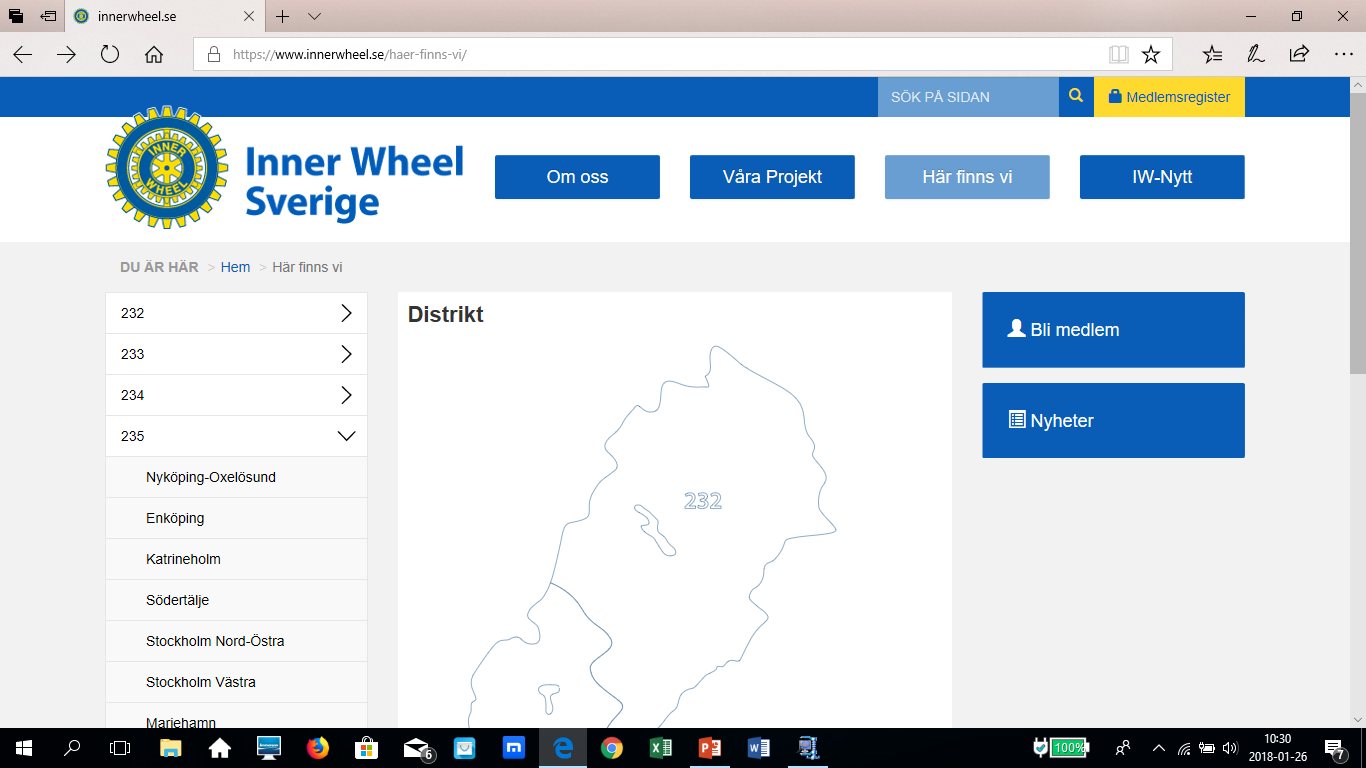 Klicka på ”Katrineholm”.
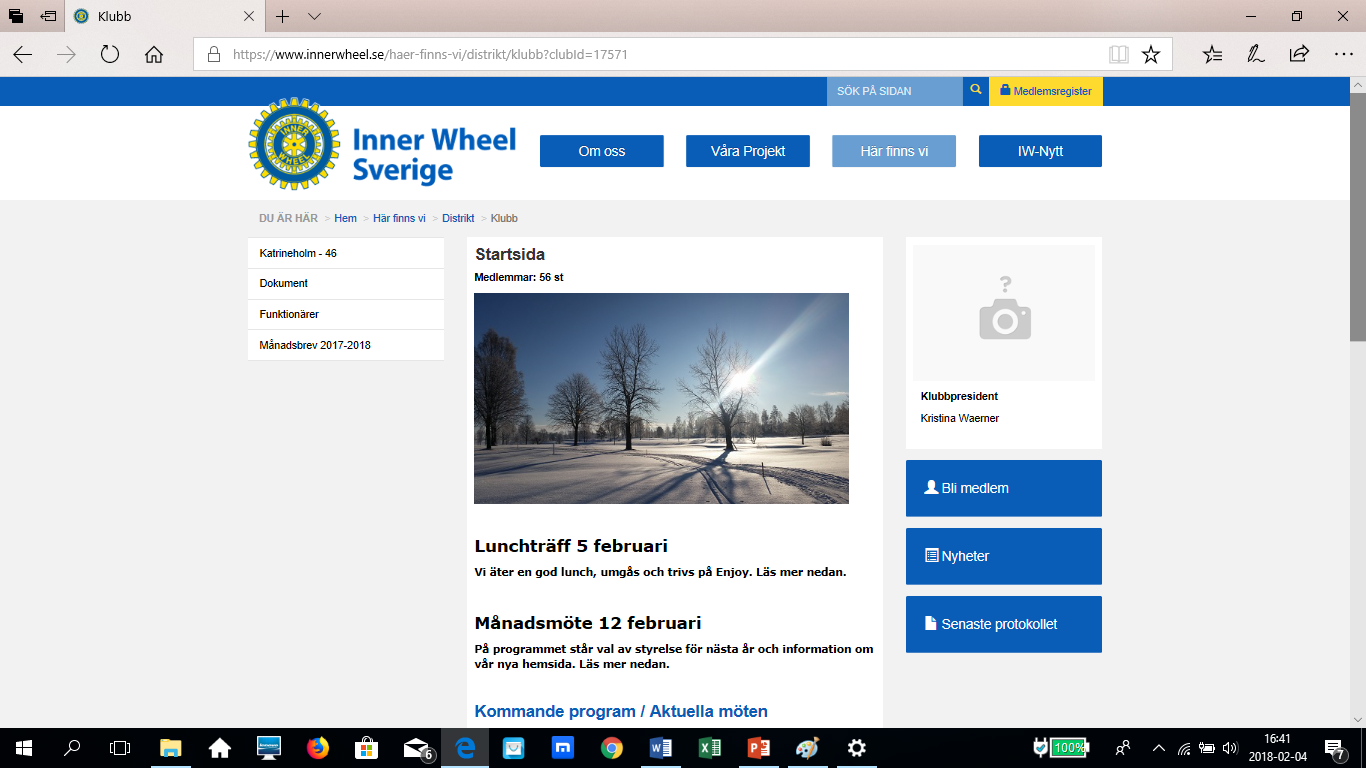 Nu är du på Katrineholmssidan och kan läsa vad som är på gång i vår klubb.
Senaste månadsbrevet finns under ”Senaste protokoll”.
Tidigare månadsbrev finns under ”Månadsbrev 2017-2018”.
Hör av dig om du har frågor!

patricia.lindstrom@telia.com

070 20 00 933